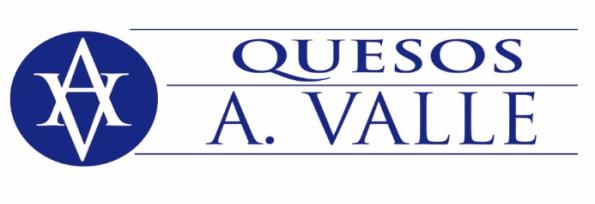 CATALALOGO QUESOS A.VALLE
SELECCIÓN DE LOS MEJORES QUESOS
QUESO OVEJA CURADO A.VALLE
QUESO PURO DE OVEJA CON LECHE CRUDA
CON CURACION MINIMA DE 10 A 12 MESES
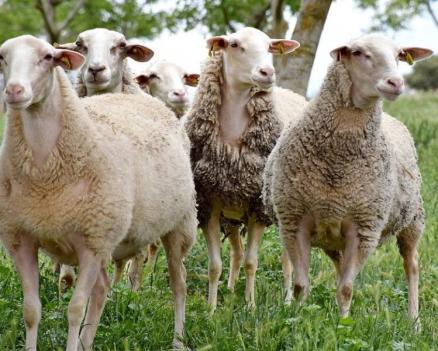 QUESO OVEJA AÑEJO A.VALLE
QUESO AÑEJO DE OVEJA CON MAS DE 15 MESES 
DE CURACION LECHE CRUDA
TOQUE PICANTITO
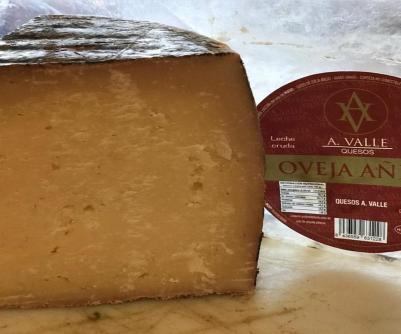 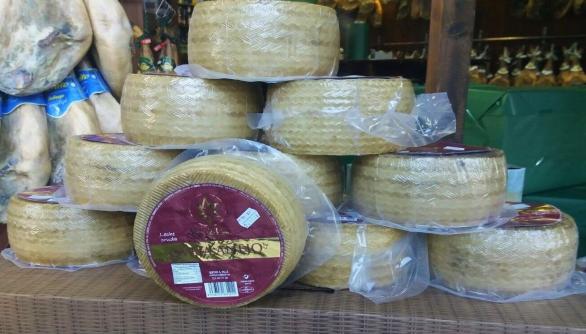 QUESO OIVEJA ACEITE A.VALLE
QUESO OVEJA EN ACTE. DE OLIVA A.VALLE
CURACION MINIMA DE 1 AÑO SUMERGIDO EN ACEITE DE OLIVA 
ANTES DE SER ENVASADO
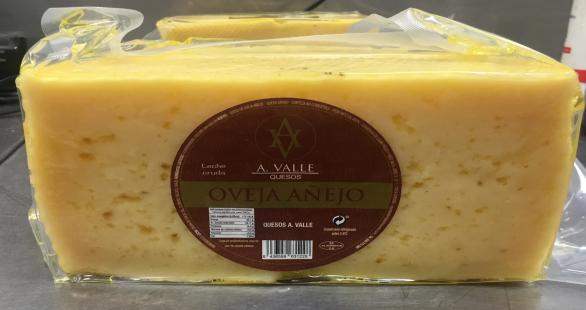 QUESO RESERVA CURADO A.VALLE
QUESO RESERVA CURADO A.VALLE 
CORTEZA NATURAL
CURACION MINIMA DE 10 MESES
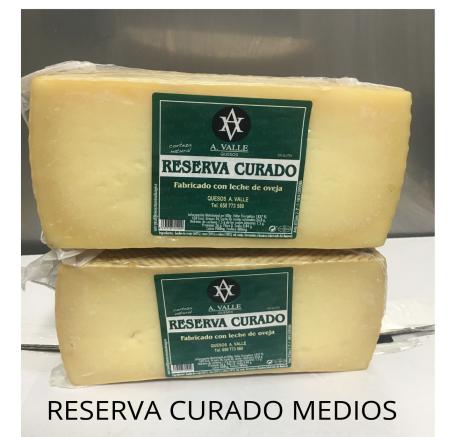 QUESO SELECCION CURADO A.VALLE
QUESO SELECCION CURADO A.VALLE 
MAYOR PORCENTAJE LECHE OVEJA CRUDA
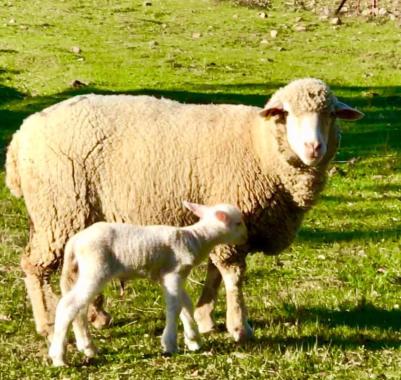 QUESO BODEGA CURADO A.VALLE
QUESO BODEGA CURADO A.VALLE 
MEZCLA CURADO TRES LECHES
CURACION MINIMA DE 10 MESES
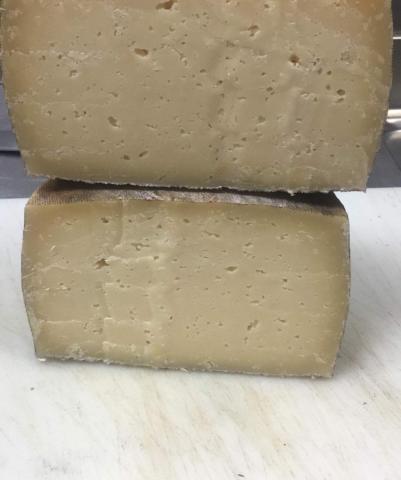 QUESO SEMICURADO A.VALLE
QUESO SEMICURADO A.VALLE 
MEZCLA  TRES LECHES
OVEJA-CABRA-VACA
QUESO MINI SEMICURADO A.VALLE
QUESO MINI SEMICURADO A.VALLE 
MEZCLA  TRES LECHES
OVEJA-CABRA-VACA
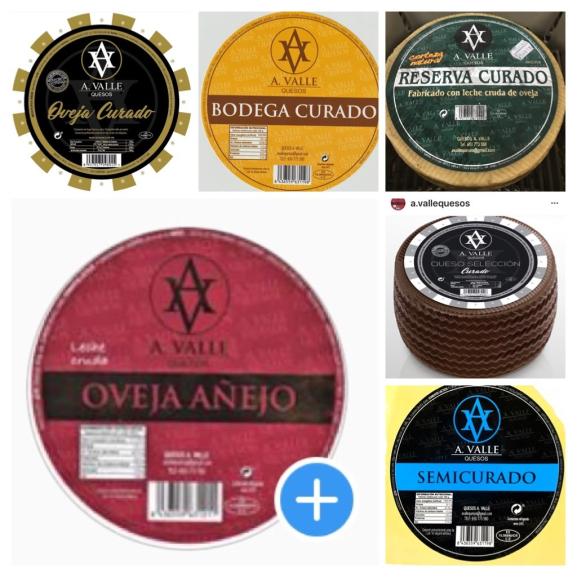 GAMA DE VARIOS PRODUCTOS
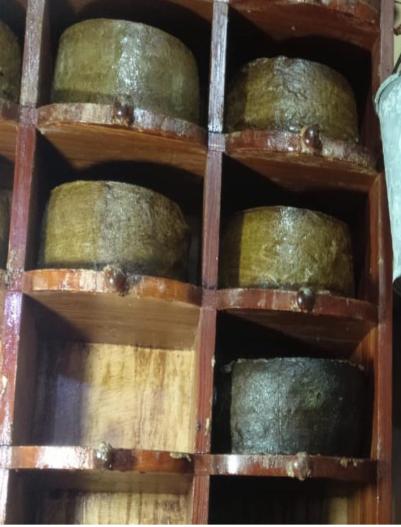 PowerPoint 2013
Obtener más información en el Centro de introducción a PowerPoint
(Seleccione la flecha en modo de Presentación con diapositivas)
[Speaker Notes: En el modo Presentación con diapositivas, seleccione la flecha para ir al Centro de introducción a PowerPoint.]
Trabajar de manera conjunta
Gran experiencia en el sector, nos adaptamos a todas las necesidades, encontrando el mejor producto, calida-precio.

No dude en ponerser en contacor con nosotros
Gran abanco de quesos y formatos
www.avallequesos.com
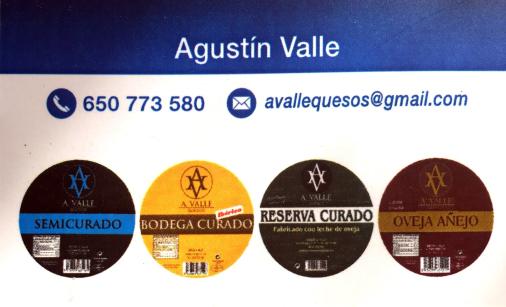